Pobjeda udruženih antifašističkih snaga
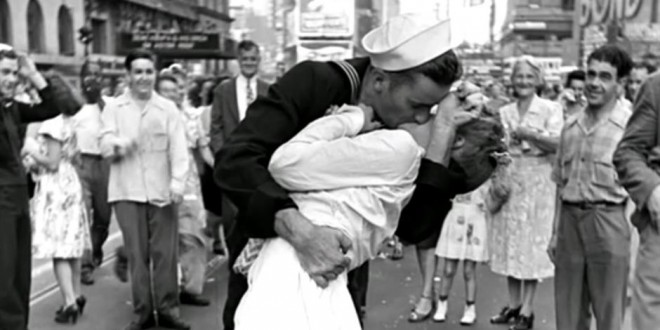 uništeno njemačko gospodarstvo ; očajni pokušaji za spas
Hitler počinio samoubojstvo 30. travnja 1945.g.
Nijemci potpisali kapitulaciju 7. svibnja 1945.g.
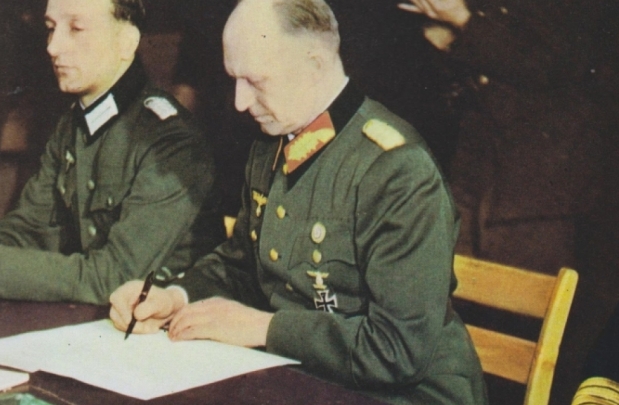 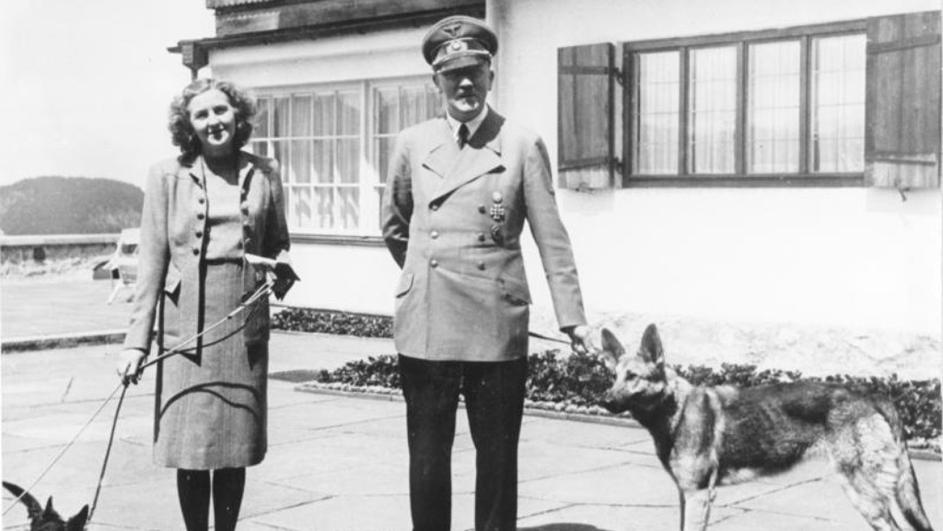 Alfred Jodl
konferencija u Potsdamu (srpanj/kolovoz 1945.g.) – Staljin, Truman, Churchill/Attlee
razoružanje, denacifikacija
potvrđena podjela Njemačke i 
    Austrije
zatražena kapitulacija Japana
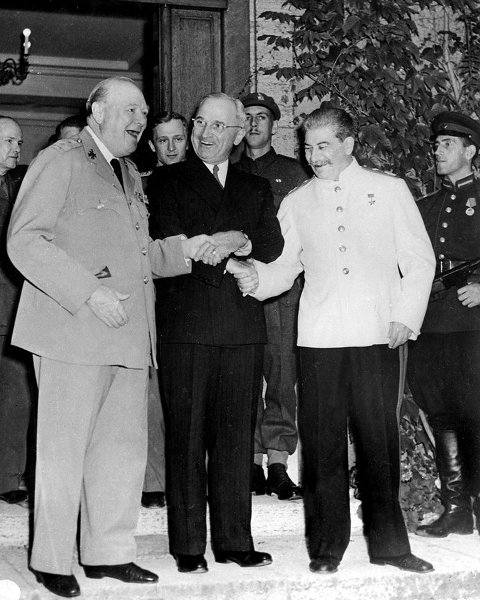 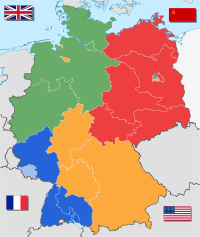 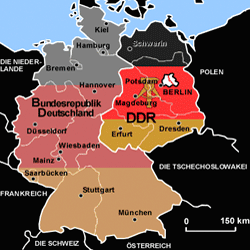 teški japanski porazi 1945.g. – Iwo Jima (veljača), Okinawa (travanj)
kamikaze (božanski vjetar)
bacanje atomske bombe na Hirošimu 6. kolovoza 1945. („Little Boy”)
9. kolovoza 1945. bačena bomba na Nagasaki („Fat Man”)
kapitulacija potpisana 2. rujna 1945.g.
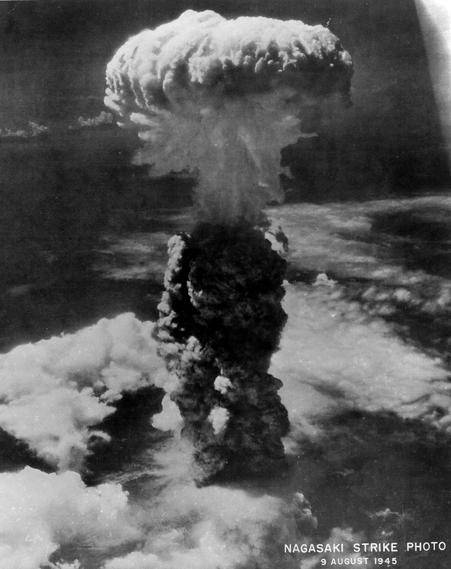 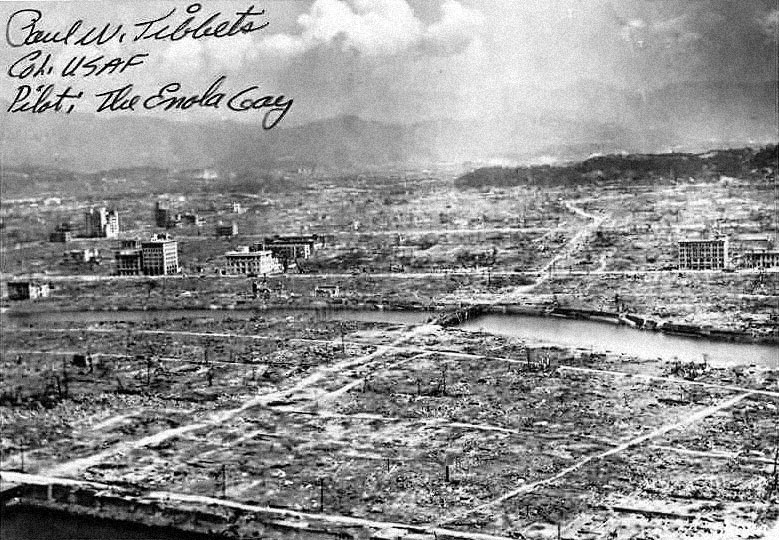 Posljedice rata
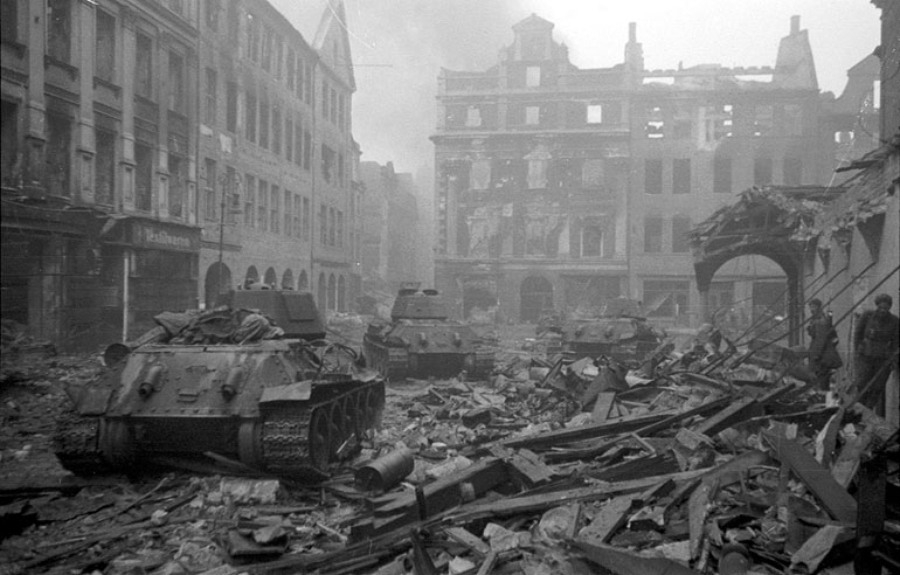 stradalo oko 50 milijuna ljudi
rat vođen na području 40 zemalja
golema materijalna razaranja
nove ratne tehnike
preseljavanja stanovništva
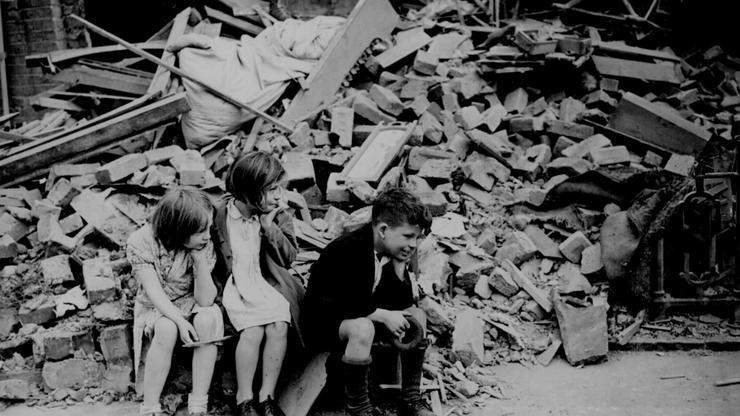